О бюджете Красновишерского городского округа на 2021 год и плановый период 2022-2023 годов(второе чтение)
Основные итоги бюджетной политики за 2019-2020 годы:
Выполнение отраслевых Соглашений с министерством образования по заработной плате
Ввод в эксплуатацию средней общеобразовательной школы в г. Красновишерске
Благоустройство парка, 13 дворовых и 10 общественных территорий
Отремонтированы отдельные участки а/дорог
Приобретены 2 пас. автобуса, автомобиль с КМУ
Устройство спортивной площадки в с. В-Язьва
Создана модельная библиотека
Отсутствие муниципального долга, просроченной кредиторской задолженности
2
Основные задачи бюджетной политики на 2021-2023 годы:
обеспечение устойчивости и сбалансиро-ванности бюджета городского округа;
обеспечение уровня заработной платы работников МУ в соответствии с отраслевыми Соглашениями;
планирование расходов бюджета по программно-целевому методу;
повышение результативности использования бюджетных средств за счет обеспечения контроля
3
[Speaker Notes: м]
Доходы бюджета в 2020-2021 гг.(млн. руб.)
Доходы:

2020 – 717,3 млн. руб.
2021 – 790 млн. руб.

Темп роста – 110,1%
4
Структура доходов бюджета Красновишерского городского округа
2020 (первонач.)
2021
5
Источники налоговых доходов
6
Динамика налоговых и неналоговых доходов, млн. руб.
7
Структура собственных доходов бюджета на 2021 год
8
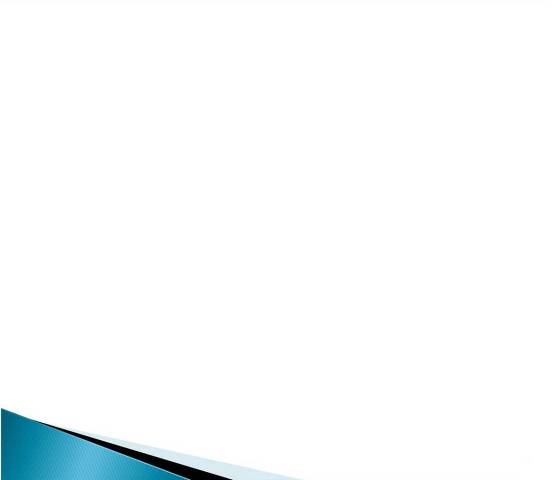 Налоговые доходы, планируемые к поступлению в бюджет в 2021 – 2023 годах, млн. руб.
НДФЛ
в % к пред. году
Транспортный налог
в % к пред. году
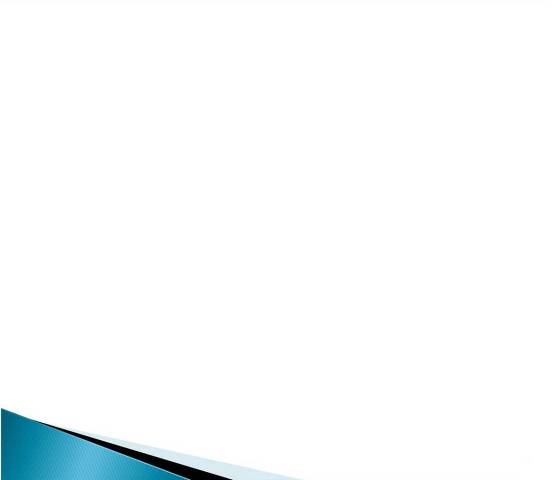 Налоговые доходы, планируемые к поступлению в бюджет в 2021 – 2023 годах, млн. руб.
Акцизы
в % к пред. году
Доходы от использования муниципального имущества
в % к пред. году
Динамика доходов бюджета в 2020-2023 годах, млн. руб.
11
Основные подходы к формированию расходов бюджета на 2021-2023 годы
приоритет - действующие расходные обязательства;
обеспечение уровня з/платы в соответствии с отраслевыми соглашениями;
индексация: коммунальные услуги, питание детей в дошкольных учреждениях; 
сокращение прочих расходов
12
Особенности формирования расходов
Дополнительно принимаемые обязательства:

Софинансирование мероприятий национальных и региональных проектов – 
   17,4 млн. руб. 

Повышение МРОТ – 1,4 млн. руб.
13
Динамика расходов бюджета в 2020 – 2023 гг., млн. руб.
728,9
+ 9,8 %
800,3
676,8
665,5
14
Сценарные условия развития в 2021-2023  гг. (темп роста к предыдущему году)
15
Структура бюджета на 2021 год
16
Развитие образования на 2021-2023 гг.
2021 год:
Млн. руб..
Дошкольное образование – 96,3 млн. руб.
Общее образование – 187,0 млн. руб. 
Дополнительное образование – 38,5 млн. р.
Прочие расходы – 28,9 млн. руб.
МП «Развитие культуры на 2021-2023 гг.»
2021год:
Млн. руб..
Организация культурно-досуговой деятельности – 27,6 млн. руб.
Библиотечное обслуживание – 13,0 млн. руб. 
Музейное обслуживание – 2,6 млн. р.
Мероприятия в сфере молодежной политики – 
     0,8 млн. руб.
МП «Семья и дети Вишеры»
2021 год:
Млн. руб..
Предоставление социальной поддержки семьям, имеющим детей – 12,8 млн. руб.
Организация отдыха, оздоровления и занятости детей в каникулярное время – 7,0  млн. руб. 
Профилактические мероприятия – 0,2 млн. руб.
МП «Обеспечение гражданской обороны и пожарной безопасности населения Красновишерского ГО»
2021 год:
Млн. руб..
Содержание единой дежурной диспетчерской службы – 5,7 млн. руб.
Содержание пожарных подразделений – 3,9 млн. руб.
Содержание источников противопожарного водоснабжения – 0,4  млн. руб. 
.
МП «Экономическое развитие»
2021 год:
Тыс. руб..
Финансовая поддержка СМП – 250 тыс. руб.
Предоставление субсидий с/х товаропроизводителям в целях возмещения затрат, связанных с реализацией проектной деятельности – 430 тыс. руб.  
Проведение ярмарочных мероприятий – 70 тыс. руб.
МП «Развитие транспортной системы»
2021 год:
Млн. руб..
Средства дорожного фонда – 92,0 млн. руб.
Оказание услуг по перевозке пассажиров – 4,1 млн. руб.  
.
Структура муниципального дорожного фонда, млн. руб.
23
Перечень дорог, планируемых к ремонту в 2021 году
МП «Обеспечение жильем отдельных категорий граждан»
2021 год:
Млн. руб..
Обеспечение жильем:
 детей-сирот – 8,3 млн. руб.
реабилитированных лиц и инвалидов – 5,6 млн. руб. 
.
МП «Развитие жилищно-коммунальной инфраструктуры»
2021год:
Млн. руб..
Подпрограмма «Обеспечение безопасности и комфортности проживания граждан» – 93 млн. руб. 
Подпрограмма «Развитие коммунальной инфраструктуры» – 27 млн. руб.
Подпрограмма «Обеспечение безопасности и комфортности проживания граждан»
На 2021 год:     
Капитальный ремонт жилфонда – 1,3 млн. руб.
Обеспечение взносов на капитальный ремонт муниципального жилфонда – 1,8 млн. руб.
Обеспечение устойчивого сокращения непригодного для проживания жилищного фонда – 87,5 млн. руб.
Реестр МКД, признанных аварийными до 01.01.2017 и планируемых к расселению в 2020-2022 гг.
Подпрограмма «Развитие коммунальной инфраструктуры»
Оказание услуг по технической эксплуатации ГРУ сжиженного газа – 1,5 млн. руб.
Приведение в нормативное состояния объектов водоснабжения сельских территорий – 1,2 млн. руб.
Содержание котельных в сельских территориях – 6,5 млн. руб.
Содержание водонапорных башен и водопроводных сетей – 2,1 млн. руб.
Содержание дизельной станции в пос. Велс – 4,0 млн. руб.
Приобретение коммунальной техники  - 4,1 млн. руб.
Проведение технического аудита состояния очистных сооружений и сетей водоснабжения – 4,6 млн. руб.
29
МП «Благоустройство и формирование комфортной городской среды»
2021 год:
Млн. руб..
Реализация мероприятий проекта «Формирование комфортной городской среды» – 10,8 млн. руб. 
Санитарное содержание и благоустройство территории округа – 7,1 млн. руб. 
Организация уличного освещения – 6,2 млн. руб.
Благоустройство сельских территорий – 0,9 млн. руб.
Ликвидация свалок – 1,9 млн. руб. 
.
31
Субсидии на реализацию ПРП и инвестиционных проектов, тыс. руб.
32
Основные характеристики бюджета на 2021-2023 гг. (тыс. руб.)
33